Public Healthcare centre
Waiting Room Healthcare provider
After referral Clinic or Hospital
Waiting Room
Home
Triage
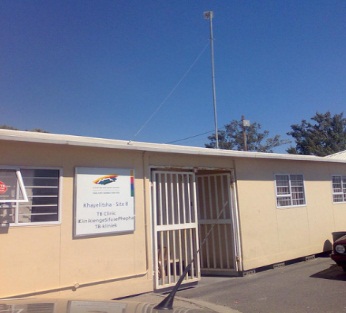 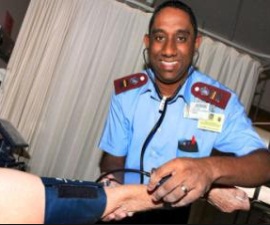 Only TB & HIV/AIDS cases to Clinic inside Micheal Mapongwana day hospital.
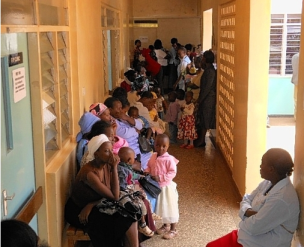 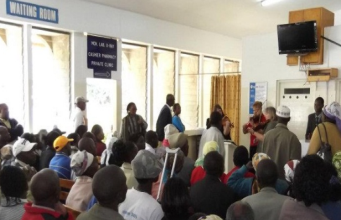 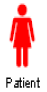 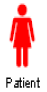 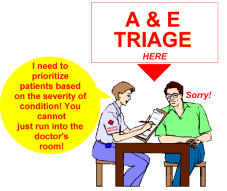 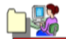 Jooste Hospital referral or transfer letter. Only when need further advance medical
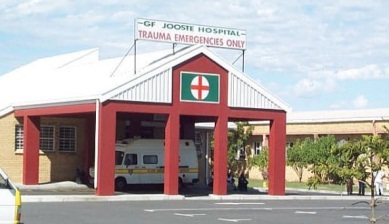 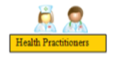 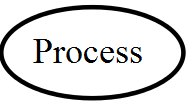 Capturing all patient data on PC & Folders
Check blood pressure, sugar levels etc
Dr. will examine/diagnose patient then give prescription for Pharmacy if need be or refer to HIV/TB clinic  or Hospital depend to the diagnose
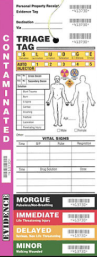 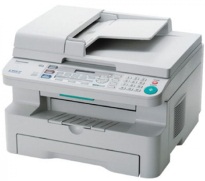 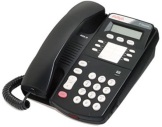 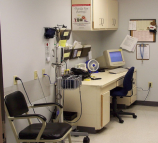 ICT types use for referral & transfer: Letter of referral, Telephone, Email, Fax machine, Courier etc.
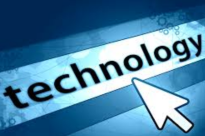 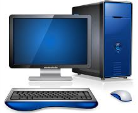 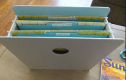 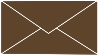 Private Healthcare centre
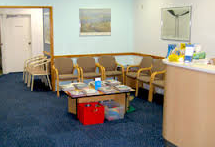 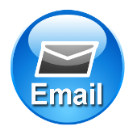 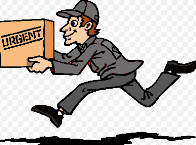 Dr will examine/diagnose patient then give prescription for Pharmacy if need be.
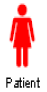 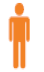 Going Home/Pharmacy
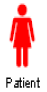 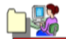 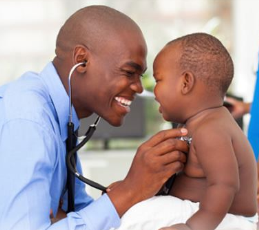 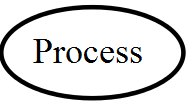 Journey and stages of patient
in Healthcare centre Khayelitsha
Capturing all patient data on PC & Folders
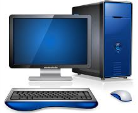 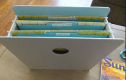 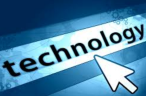